Agenda
Self Intro
Player Behavior Clustering
Churn Prediction
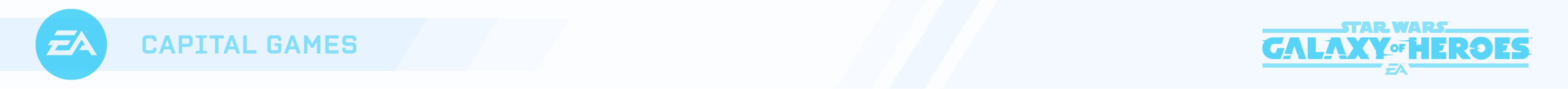 Why does size matter ?
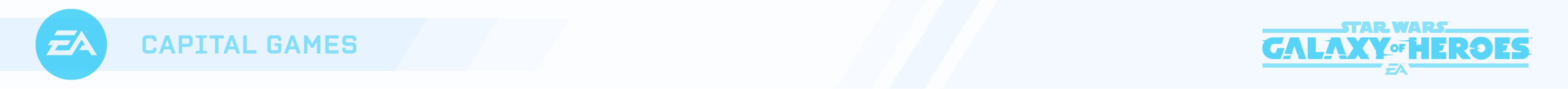 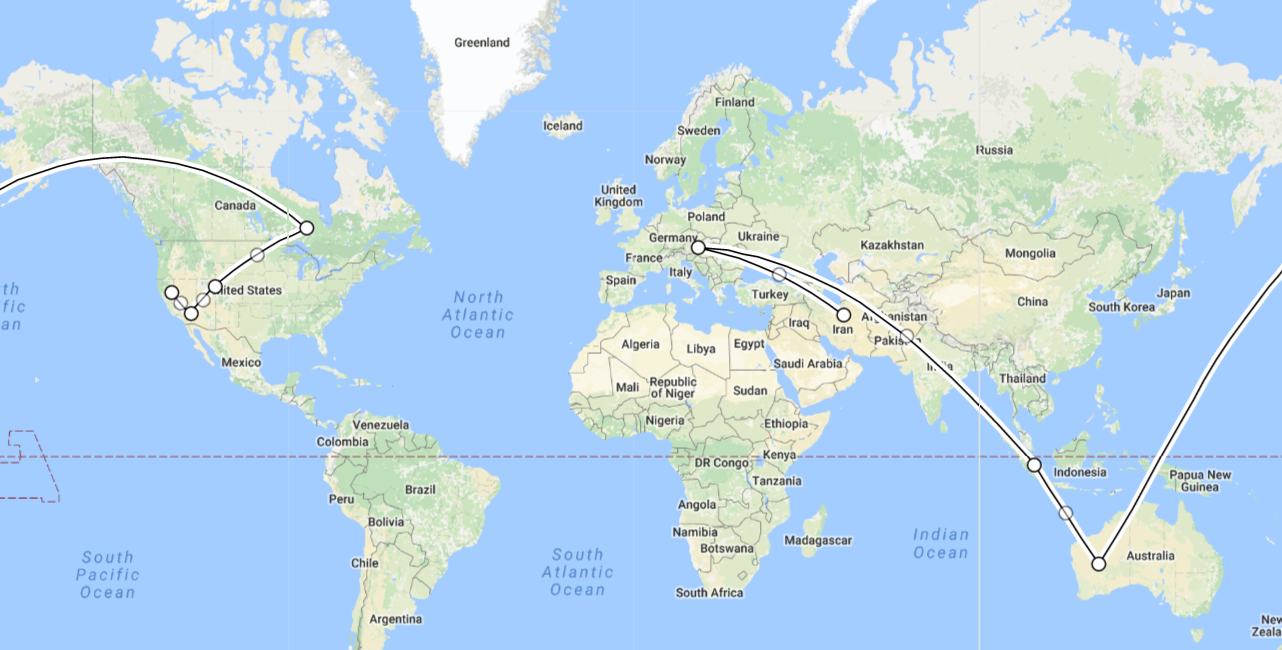 Seyed Sajjadi
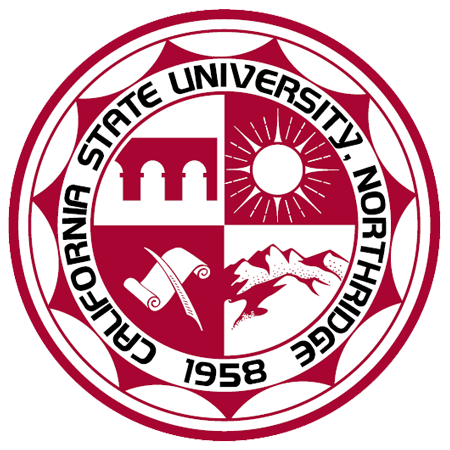 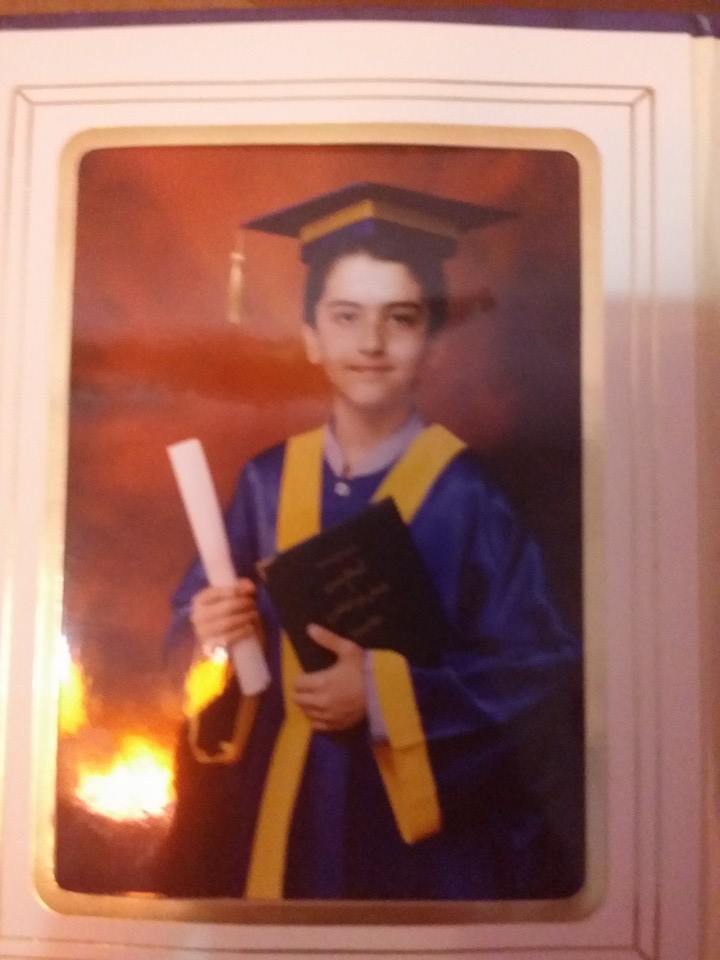 [Speaker Notes: Fade-out]
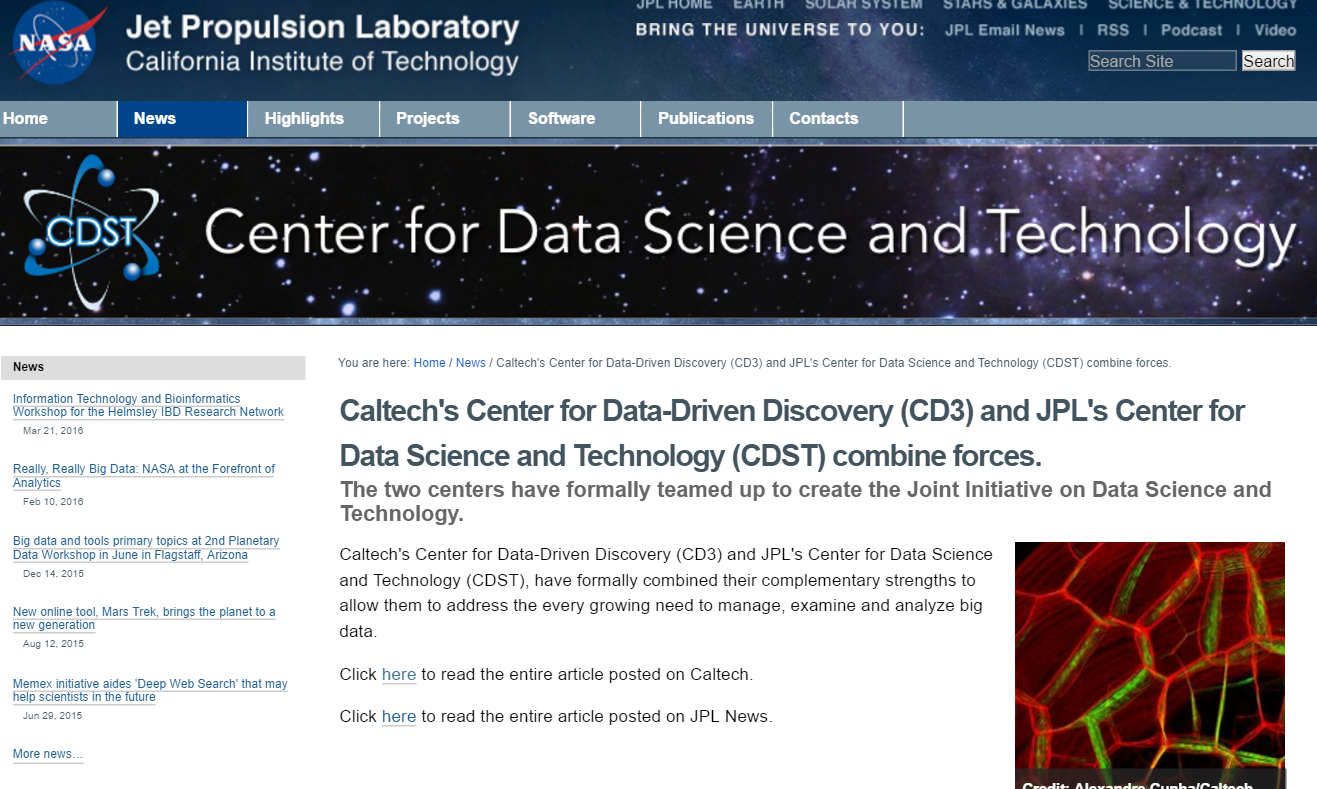 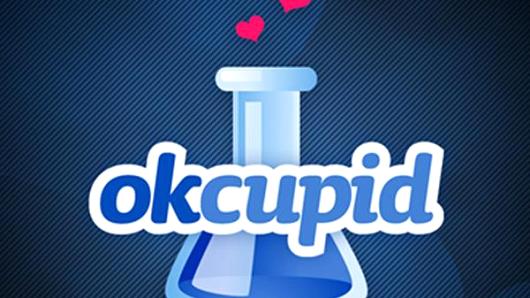 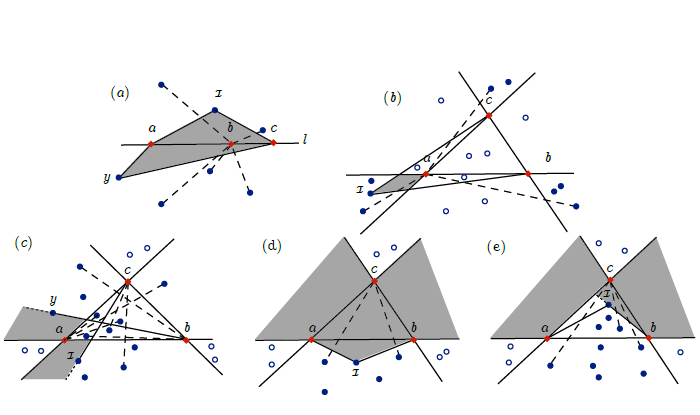 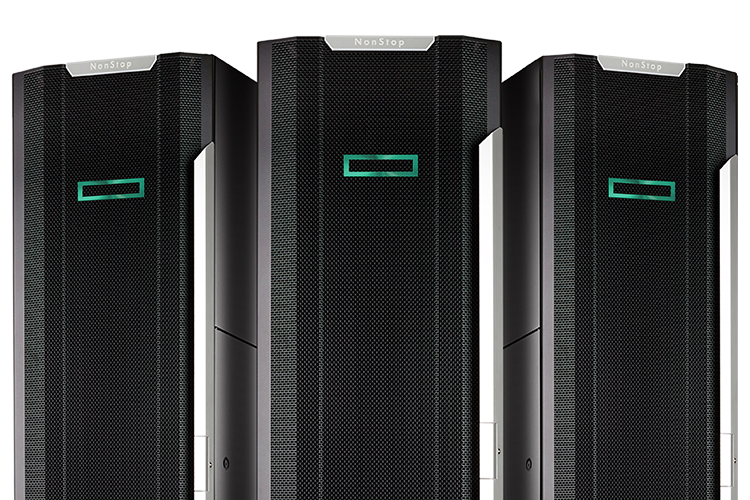 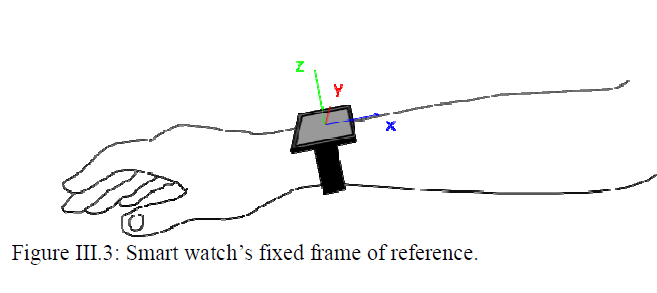 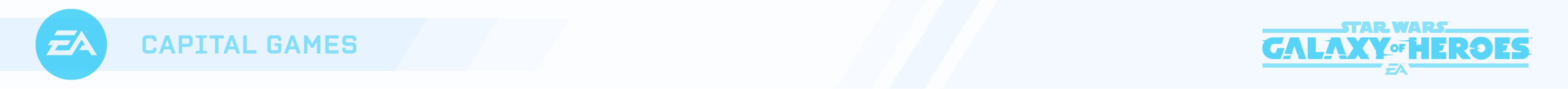 WHAT IS THE PROBLEM ?!
What are the player types and how do they evolve?
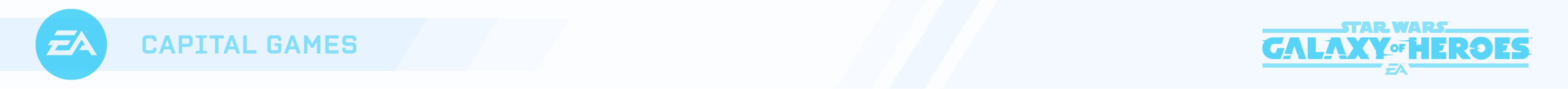 Weekly Behavioral Tables
inst_date 
player_id 
weekly_logins 
weekly_rev 
light_attmpts 
dark_attmpts 
cantina_attmpts 
pvp_attmpts 
gw_attmpts 
challenge_attmpts 
event_attmpts 
raid_attmpts 
mtx
cluster0
K- Means
cluster2
cluster1
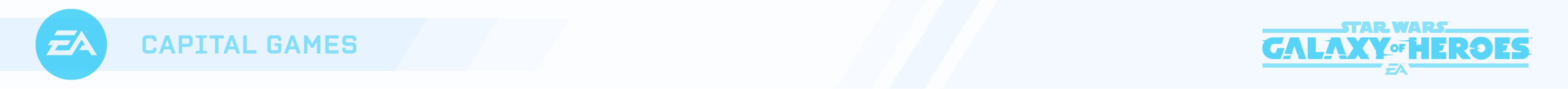 Cluster 0
Cluster 0
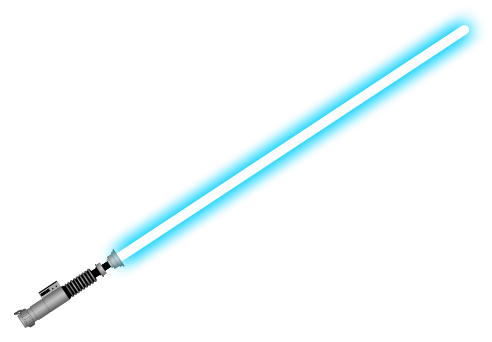 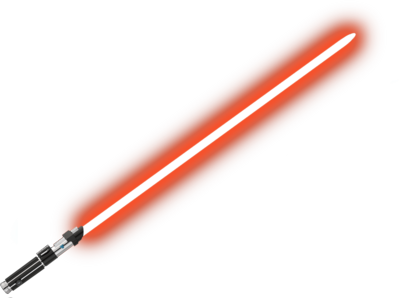 Cluster 0
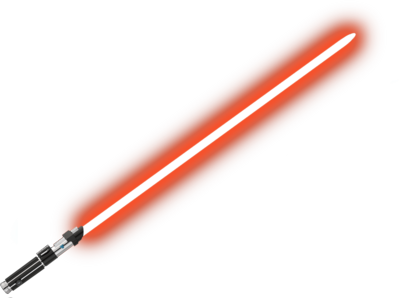 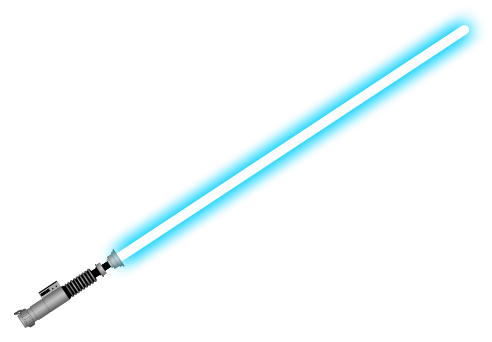 Cluster 1
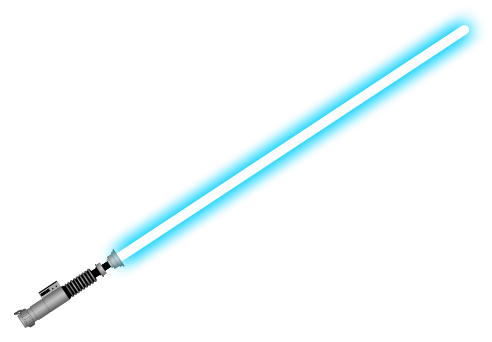 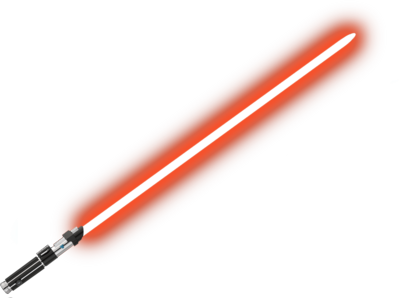 Cluster 1
Cluster 1
Cluster 2
Week2
week1
Week0
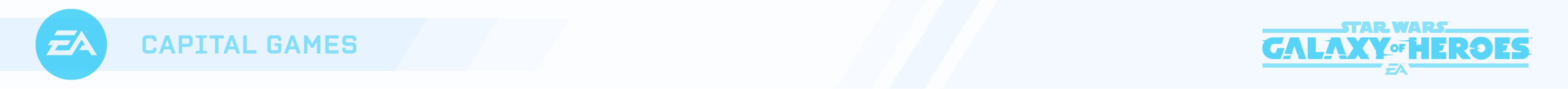 [Speaker Notes: Fade-out display the describtion]
“A Sankey diagram is a graphic illustration of flows, like energy, material or money flows. Usually the flows are illustrated as arrows. The width of the arrows is proportional to the size of the represented flow.”
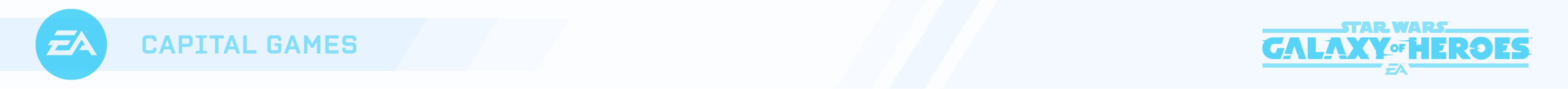 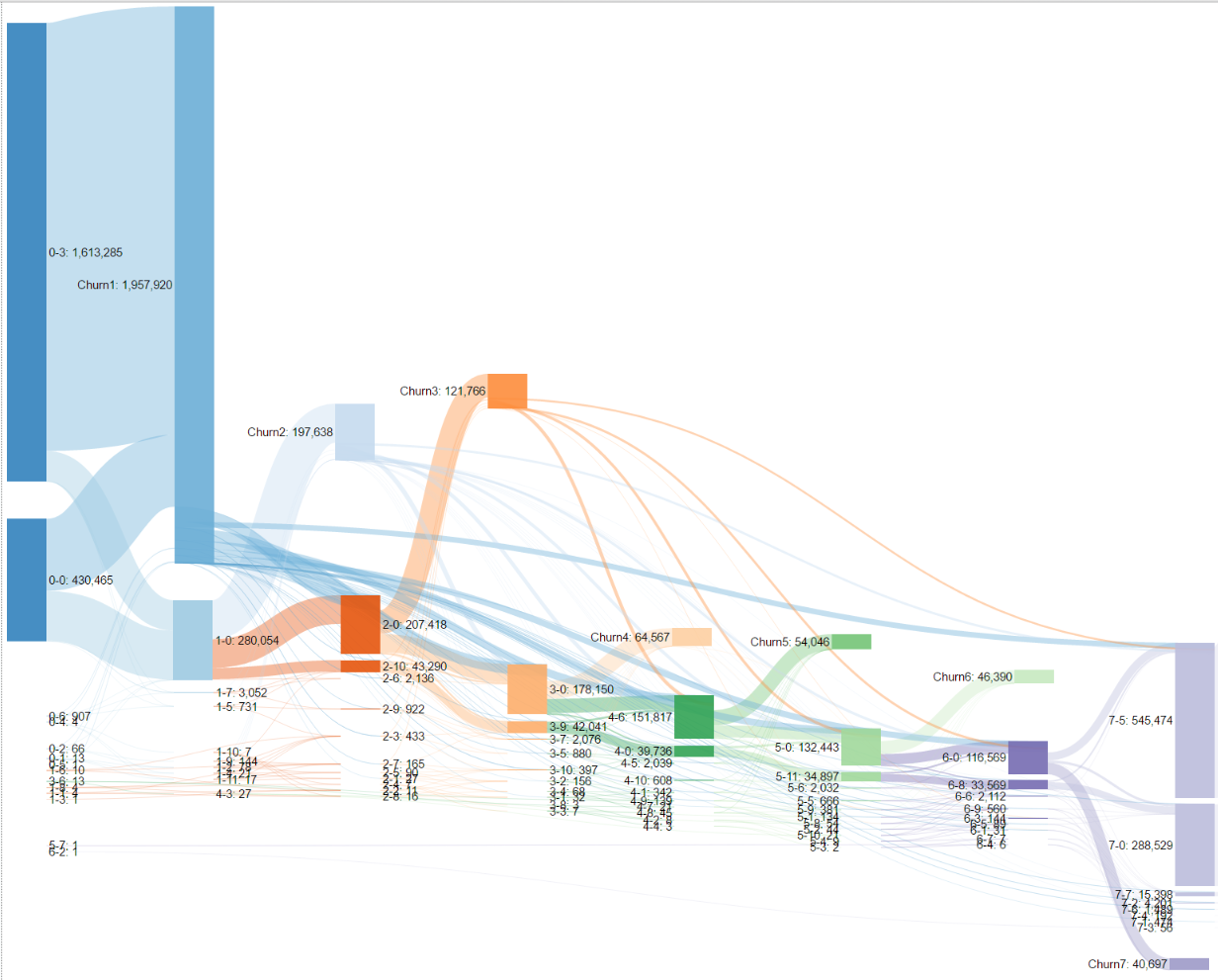 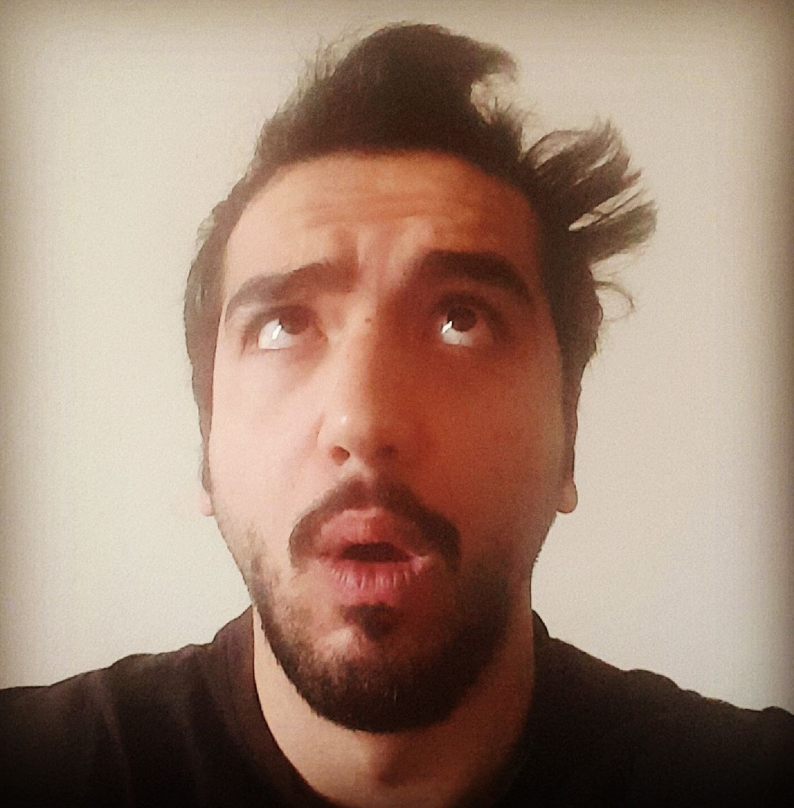 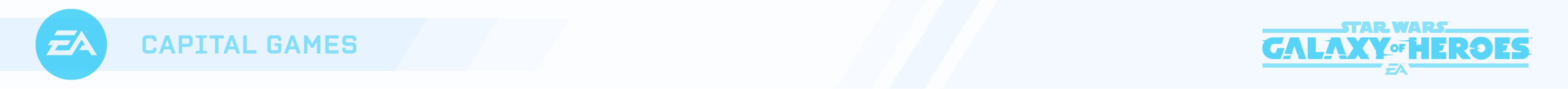 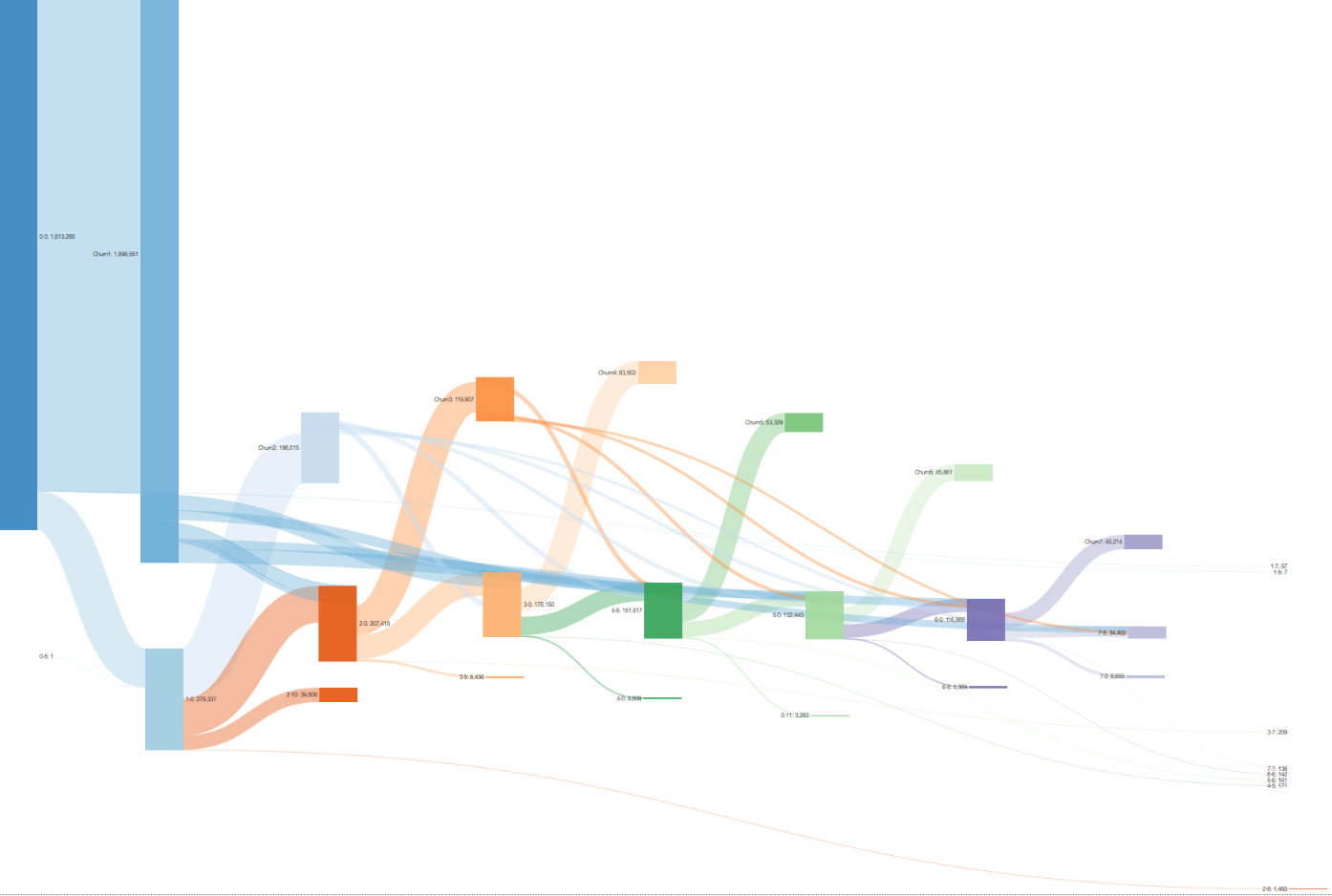 Non- Spenders Life Cycle Sankey
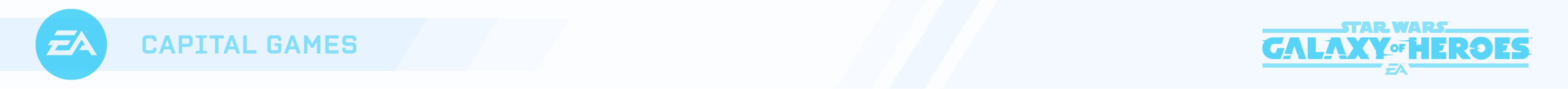 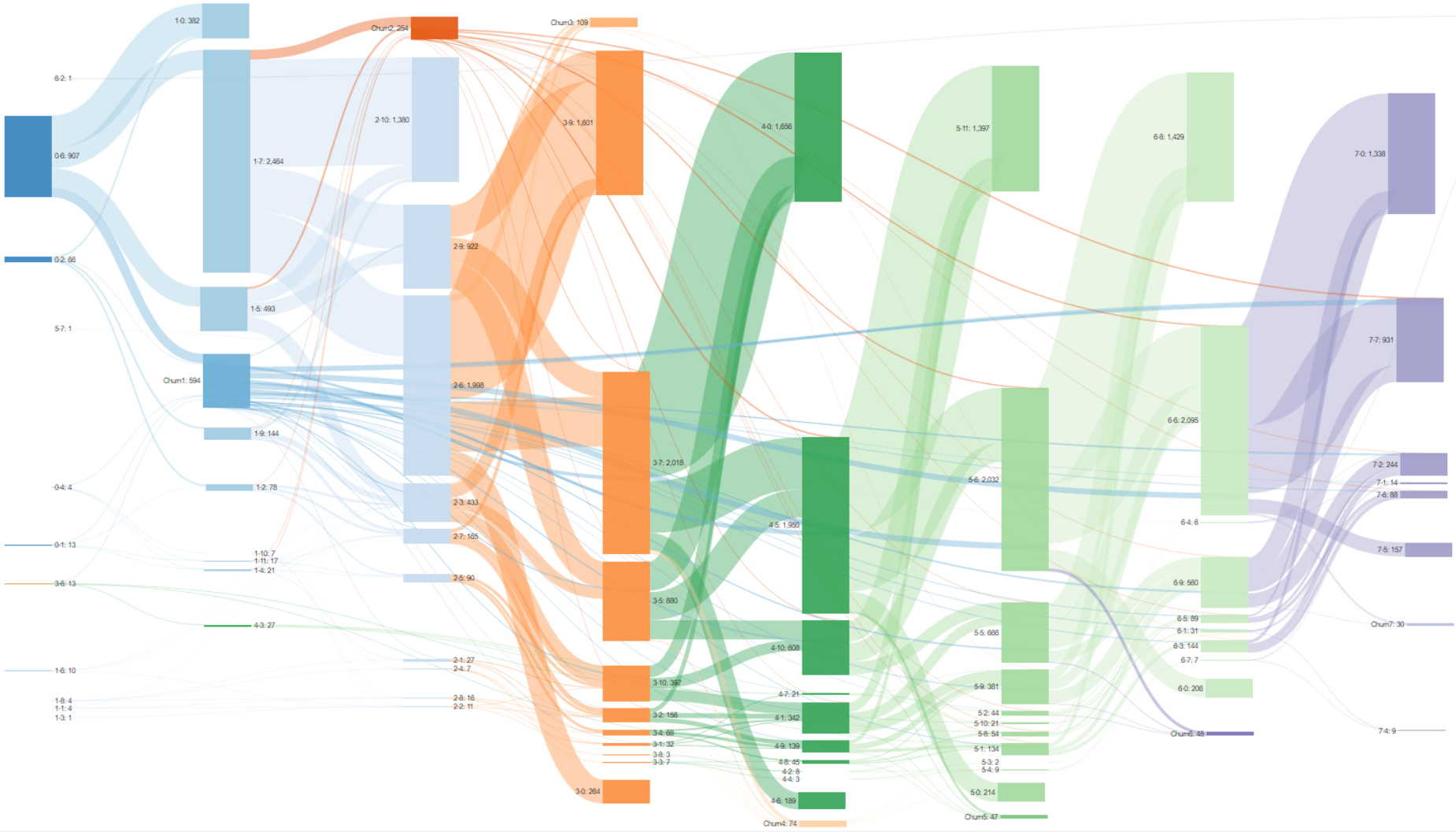 Spenders Life Cycle Sankey
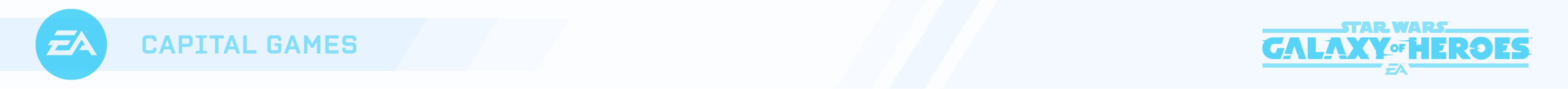 Rules of Thumb
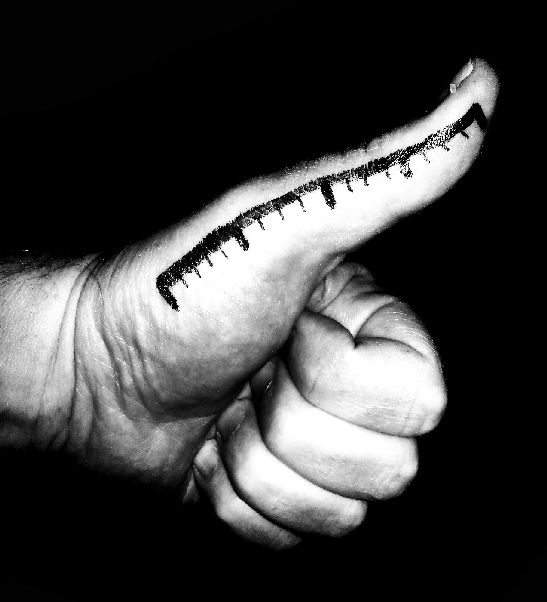 Week 1,2,3 are the only churners with a possibility of returning to the game. 

Lost values of spending is the highest in week 2,7,8

First time spenders do not make a meaningful spend after week 4

If players spend after week 4, they will not spend again.

After week 2, players do not change spend patterns
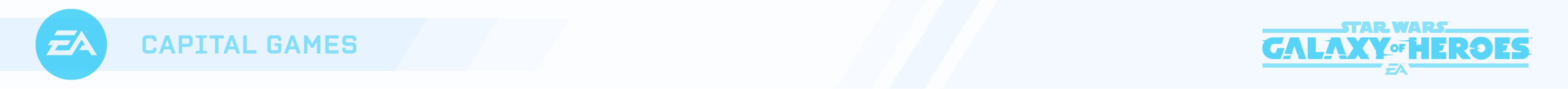 [Speaker Notes: heading]
Habituation Packs
4 Different bundles in the first 4 weeks
Each bundle offers a great value to new players
These bundles complement each other but do not necessarily depend on one another
At D28 prepare players with a final package for GW
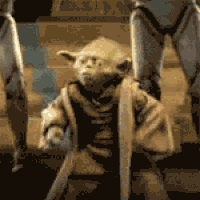 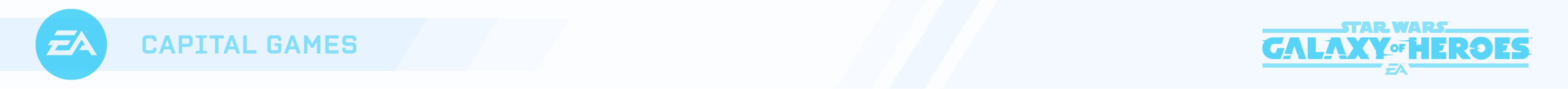 ow
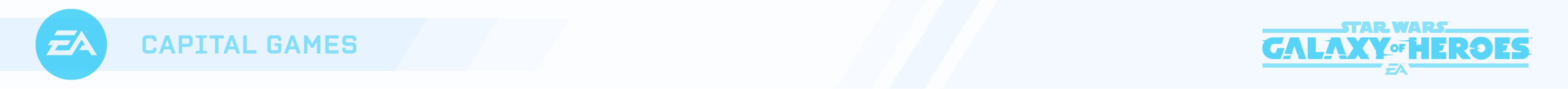 Churn Prediction
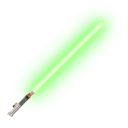 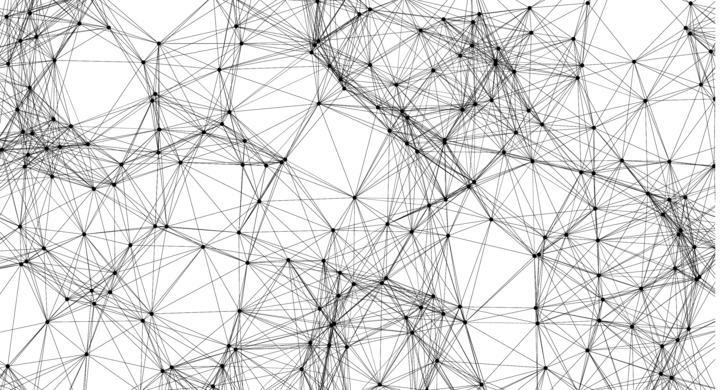 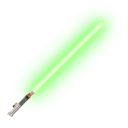 Machine Learning
Box
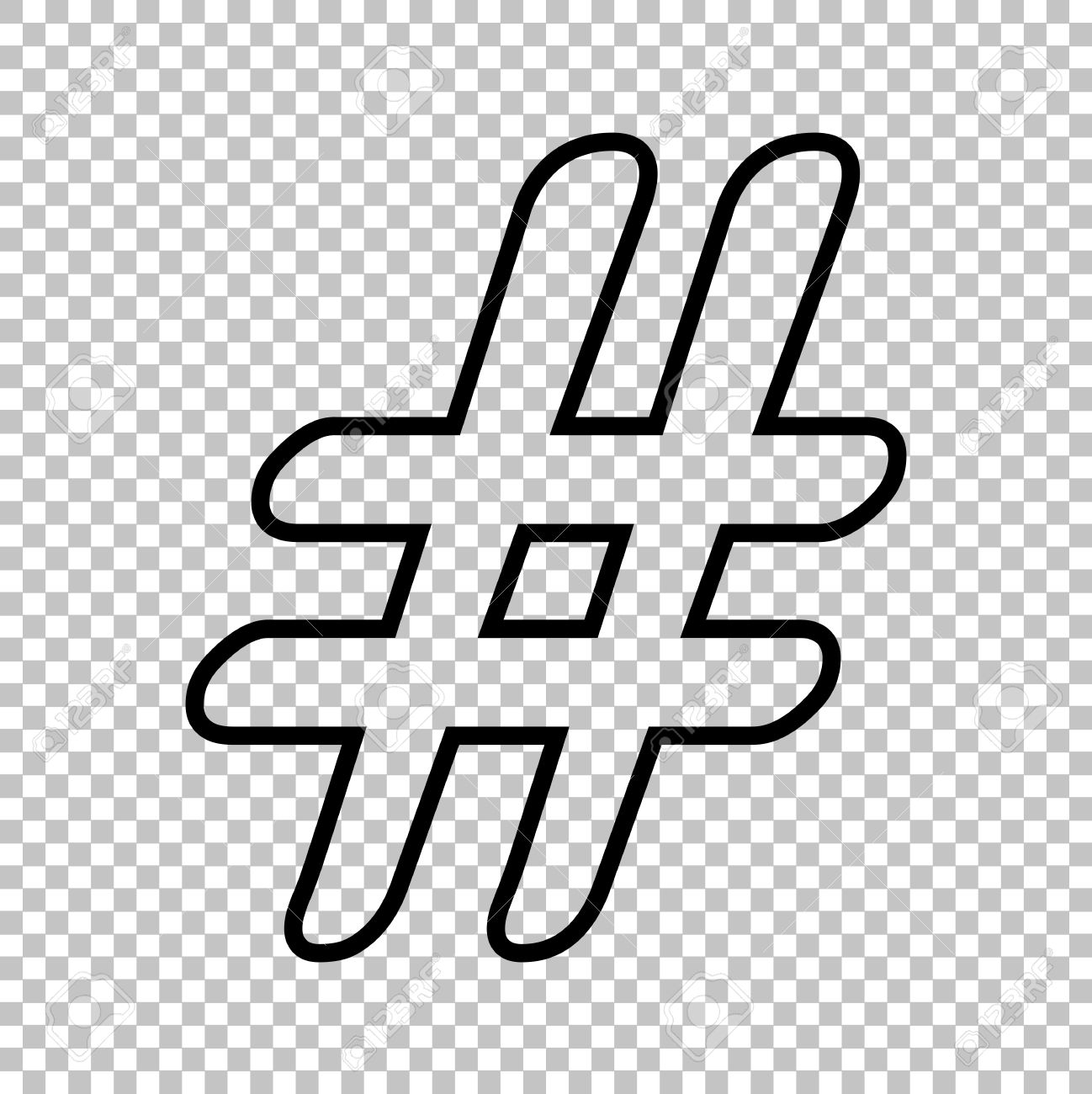 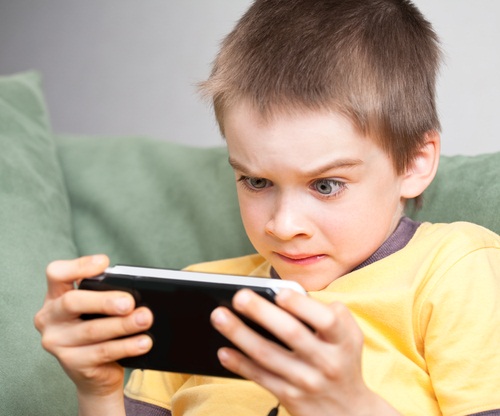 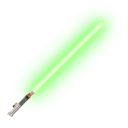 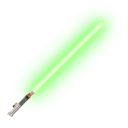 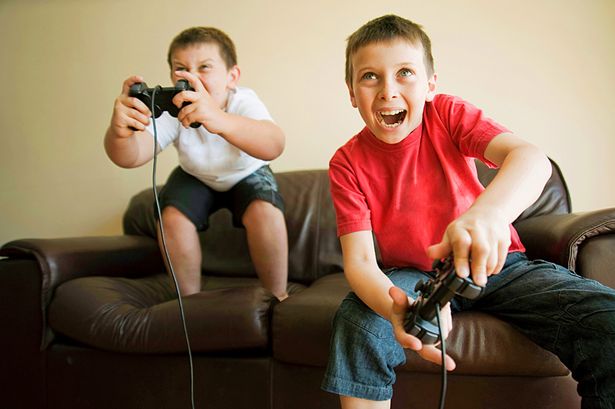 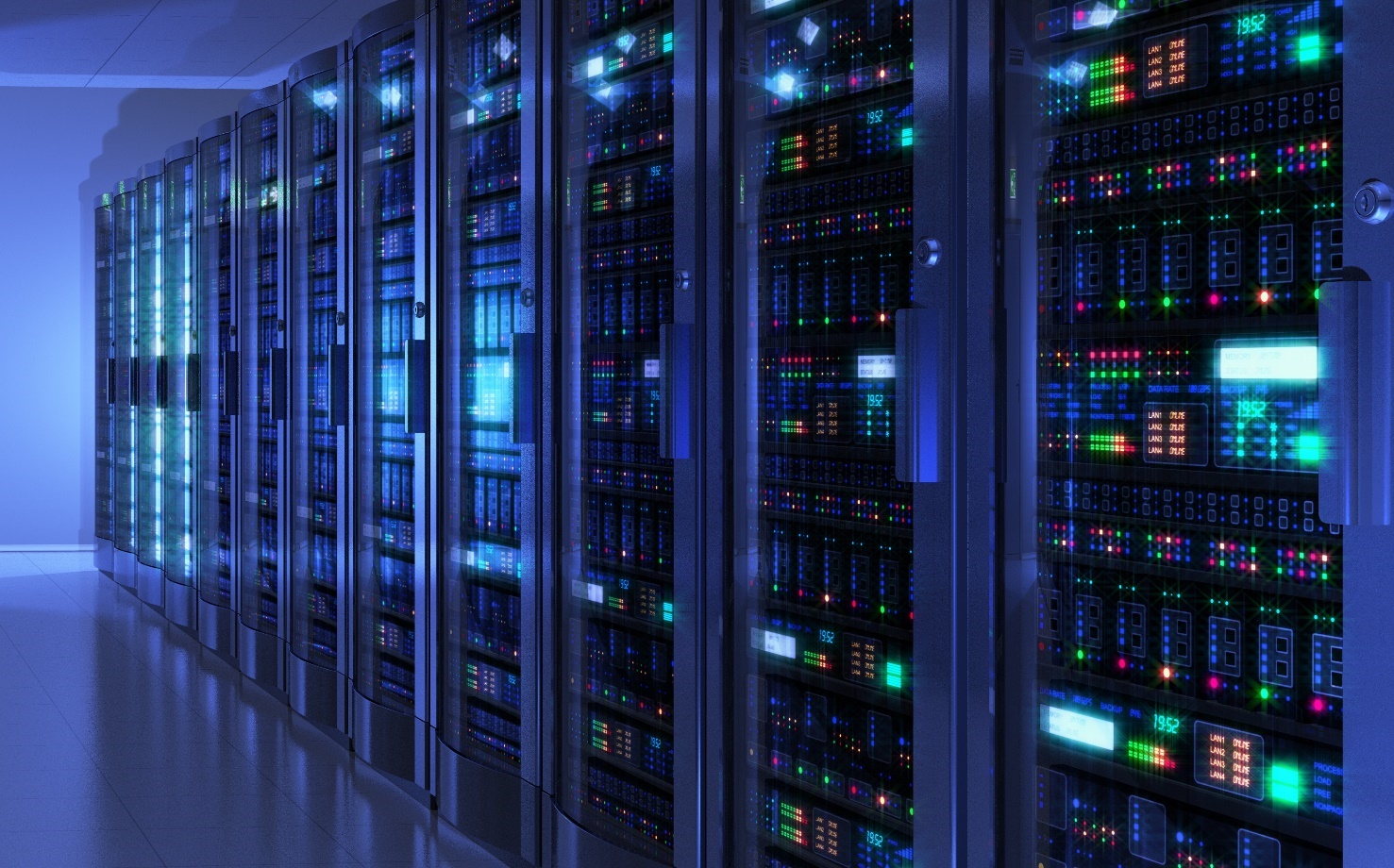 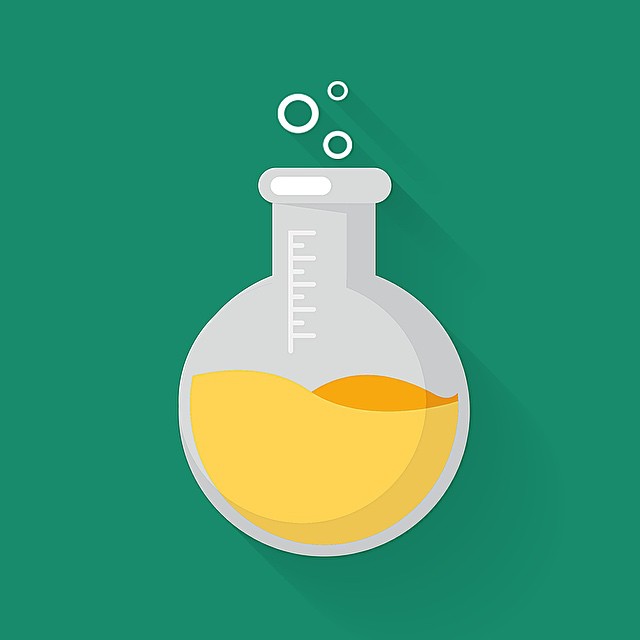 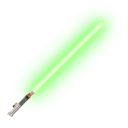 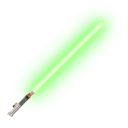 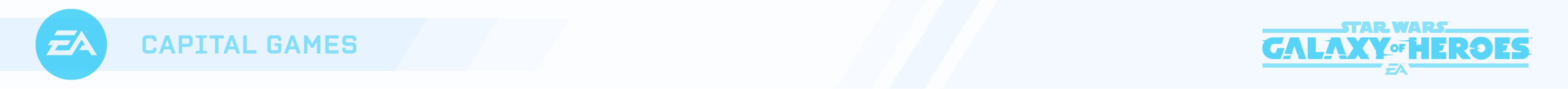 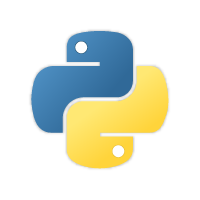 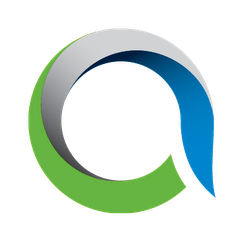 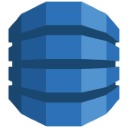 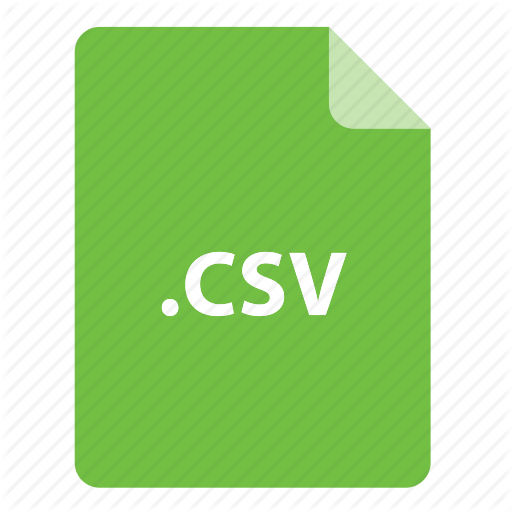 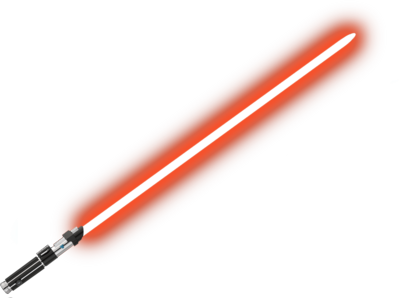 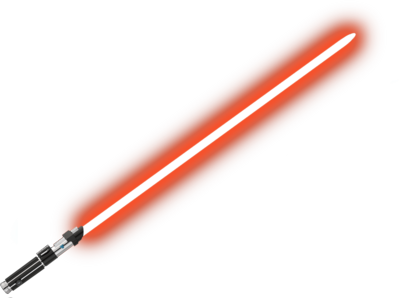 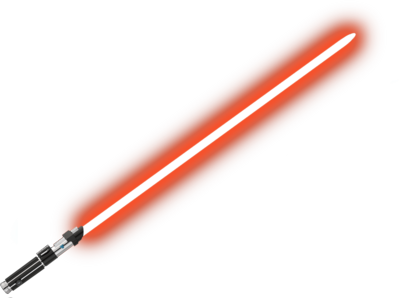 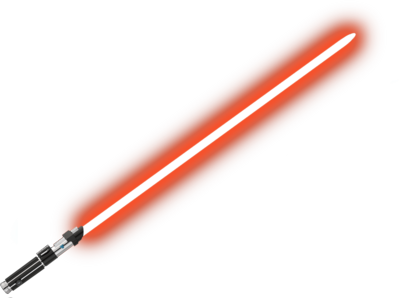 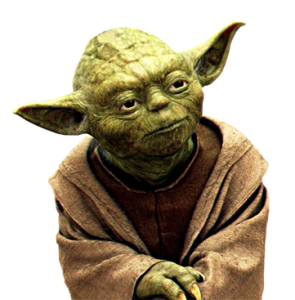 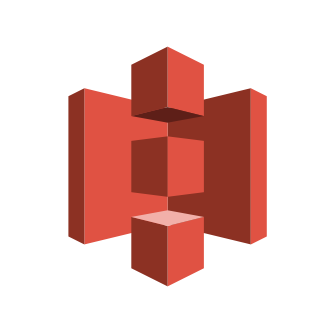 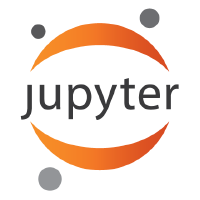 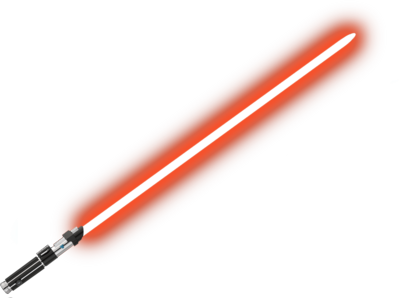 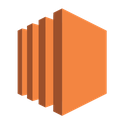 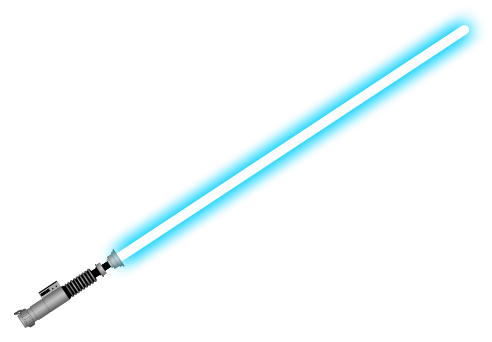 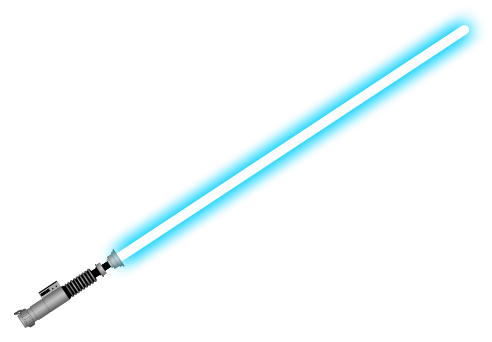 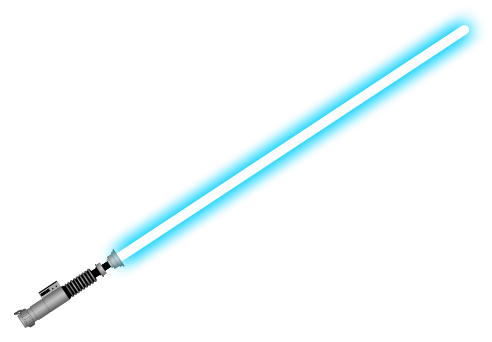 ow
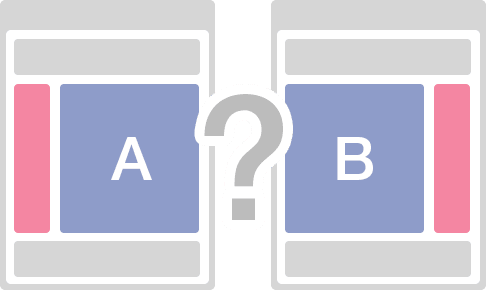 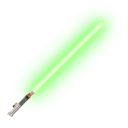 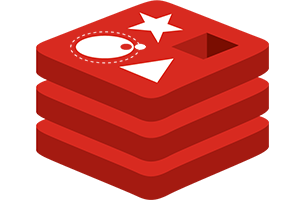 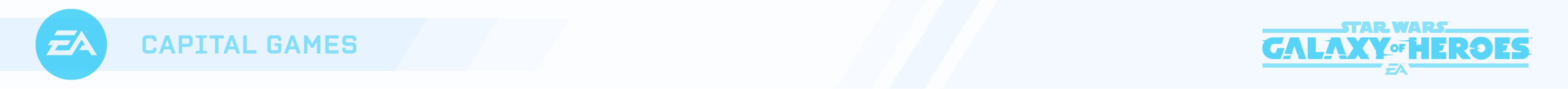 Thank you
ow
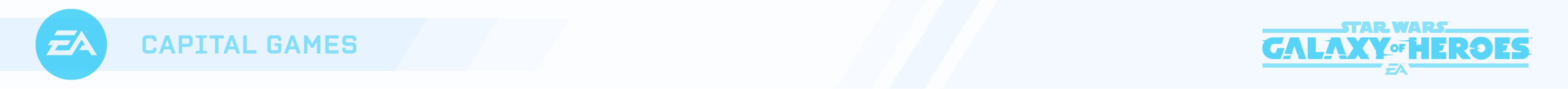